ONE-DIMENSIONAL, STEADY-STATE CONDUCTION
1
Temperature gradient exists along only a single coordinate direction, and heat transfer occurs exclusively in that direction.  
	T=T(x,t)
Steady-state implies that at any given location, the temperature does not change with time.



The two conditions above will make T=T(x).  Initially heat generation will not be considered.
2
3.1  The Plane Wall
3.1.1  Temperature Distribution
The two surfaces of the plane wall are at temperatures Ts,1 and Ts,2, where due to the existing temperature gradient conduction heat transfer will occur as shown in fig-chp3\fig.3.1.pptx.  At the surfaces convective heat transfer will also occur.
The appropriate equation to be used for one-dimensional steady-state conduction with no heat generation will be
3
For constant k, the general solution is
		T(x) = C1x +C2
Two boundary conditions will be required to determine the two constants.
	T(0) = Ts,1,     and     T(L) = Ts,2
The above will give


Substitution will give
4
The above shows T varying linearly with x.
Heat transfer rate or flux can be determined as:




3.1.2  Thermal Resistance
Thermal Ohm’s law can be formed as
5
ρ = σ-1 = resistivity of material (Ω.m)
For convection heat transfer
	q = hA(Ts - T∞)
Corresponding thermal resistance


Since qx is constant, the thermal circuit diagram will fig-chp3\fig.3.1.pptx give
6
For an overall temperature difference, (T∞,1-T∞,2 ) 
i.e. thermal potential difference



Also for radiation
qrad = hrA(Ts – Tsur)       and
7
3.1.3  The Composite Wall
Composite walls can be analyzed as series and parallel thermal network.  The schematic is seen in  fig-chp3\fig.3.2.pptx where the series thermal circuit is also shown for both conduction and convection heat transfer.
8
For constant qx


An overall heat transfer coefficient U is defined as
qx = UA ΔToverall      and    Rtot = 1/UA
9
In general


Series-parallel arrangement can also be analyzed as shown in fig-chp3\fig.3.3.pptx.  Although the heat flow is now multidimensional, it is often reasonable to assume one-dimensional conditions.  Two equivalent thermal circuits are presented.  In (a)  surfaces normal to the x direction are isothermal and in (b) being symmetric to the x-axis, the surfaces can be considered adiabatic.
10
3.1.4  Contact Resistance
At the interface of composite materials, due to surface roughness, there is what is called thermal contact resistance.  This results in a temperature drop across the interface as shown in  fig-chp3\fig.3.4.pptx.  This thermal contact resistance is designated by Rt,c and expressed by


The contact resistance may be viewed as two parallel resistances:
 Due to contact spots
 Due to gaps
11
For rough surfaces, the contact area is typically small and the major contribution is from the gaps.
By increasing the joint pressure the contact area can be increased thus decreasing the contribution from the gap.  
Example 3.1
To reduce the heat loss rate, a person wears special sporting clothes (insulation, k=0.014 W/m.K) against an environment of air or water at 10oC.  The emissivity of the cloth is 0.95.  What thickness of insulation  is needed to reduce the heat loss rate to 100 W ( a typical metabolic heat generation rate) in air and water?  What are the resulting skin
12
temperatures? Take surface area as 1.8 m2.
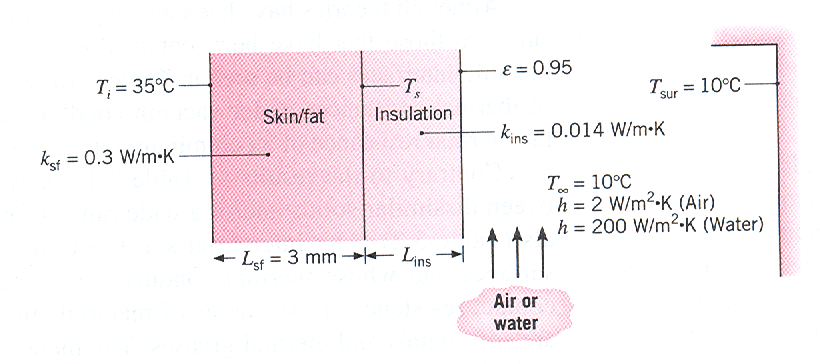 13
Solution
The thermal circuit showing conduction through the skin fat and insulation, and convection and radiation from the insulation surface
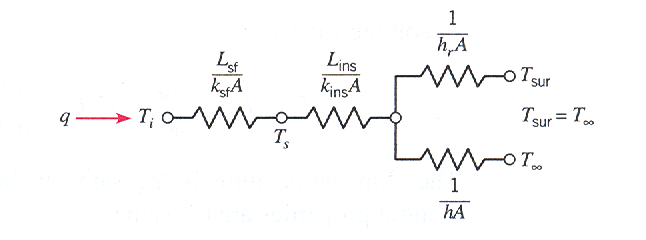 14
The total thermal resistance will be


From the thermal circuit diagram



Air
To determine hr, iteration will be required.  Assume  of To=291K (Tins)  and use
15
Substitution of the values will give
hr = 0.95 x 5.67 x 10-8 (291 +283)(2912+2832) = 5.09
To check on the heat transfer from the outer surface, we will use



It can further be refined to give q = 100 W.
Using
16
Lins = 0.0042 m = 4.2 mm
This will give a temperature of 34.6oC on the skin which will be comfortable.
Water
The convection resistance is much lower than the radiation resistance.  So it will be assumed that all the heat transfer from the skin will be by convection.
This will give
17
This will give a skin temperature of 34.6oC which is about the same as that due to the air stream the air.
Had it not been for the insulation the temperatures on the skin surface would have been 18oC and almost 10oC for the air and water respectively.  You can imagine how cold you can feel in the case of water!
Example 3.2
The thermal conductivity of a D=14-nm carbon nanotube is measured with an instrument that is fabricated of a wafer of silicon nitride at a temperature of T∞=300K.  The 20-μm-long nanotube rests on two 0.5-μm-thick, 10 μm x 10 μm square islands that are separated by a distance 
   s=5 μm.  A thin layer of platinum is used as an
18
electrical resistor on the heated island (at temperature Th) to dissipate q=11.3 μW of electrical power.  On the sensing island, a similar layer of platinum is used to determine its temperature Ts. The platinum’s electrical resistance, R(Ts) = E/I, is found by measuring the voltage drop and electrical current across the platinum layer.  The temperature of the sensing island, Ts, is then determined from the relationship of the platinum electrical resistance to its temperature.  Each island is suspended by two Lsn=250-μm-long silicon nitride
19
beams  that are wsn=3 μm wide and tsn=0.5 μm thick.  A platinum line of width wpt=1 μm and thickness tpt=0.2 μm is deposited within each silicon nitride beam to power the heated island.  The entire experiment is performed in a vacuum at a steady-state temperature  of Ts=308.4 K.  Estimate the thermal conductivity of the carbon nanotube.
	kpt=71.6 W/m.K        ksn=15.5 W/m.K
20
Figure for example 3.2
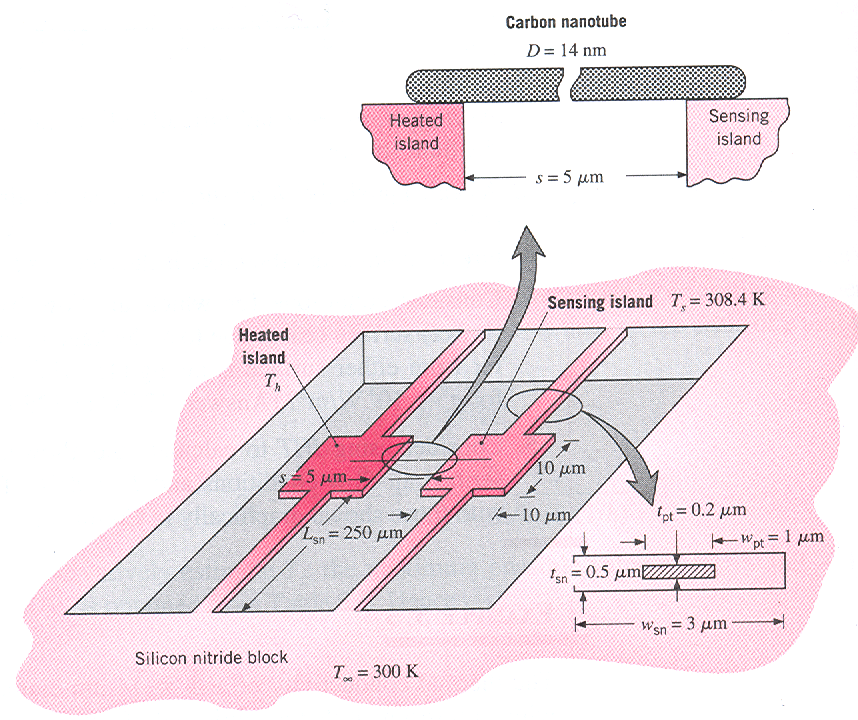 21
Solution
The thermal circuit diagram is shown below.
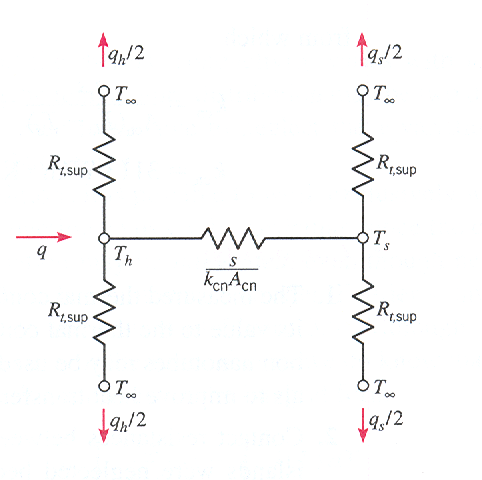 22
The cross-sectional areas of the materials in the support beams are
Apt=wpt tpt = (1x10-6) x (0.2x10-6) =2 x 10-13m2
Asn=wsn tsn – Apt = (3x10-6) x (0.5x10-6)- 2 x 10-13=
	   = 1.3 x 10-12 m2
Cross-sectional area of the carbon nanotube is
Acn = πD2/4 = π(14x10-9)2/4=1.54 x 10-16 m2
The thermal resistance of each support is


          = 7.25 x 106 K/W
23
The combined heat loss through both sensing island supports is
	qs  = 2 (Ts-T∞)/Rt,sup = 2 x (308.4 – 300) / (7.25 x 106) 
	     = 2.32 x 10-6 W = 2.32 μW
	qh = q – qs = 11.3 – 2.32 = 8.98 μW

And from



Th = 332.6 K
24
Using the circuit connecting Th and Ts




Approximate heat transfer due to radiation shows a value of 0.047 μW which is negligible on a comparative basis.
25
3.2  ALTERNATIVE CONDUCTION ANALYSIS 
For steady-state, no heat generation and no heat loss from the sides ( fig-chp3\fig.3.5.pptx) qx is constant and independent of x while A(x),dT/dx, and k(T) may vary.
T may be T(x,y), but the y-coordinate effect may be neglected.  This makes it a one dimensional analysis.
Starting with Fourier’s law
26
For A(x) and k(T) known, the integration results in a functional form of T(x).  
3.3  RADIAL SYSTEMS
Cylindrical and spherical systems can be analyzed by using the standard method and alternative method.
For the one dimensional case T=T(r)
3.3.1  The cylinder (standard method)
The appropriate equation for steady-state with no generation is
27
Also


which shows qr to be constant (independent of r). 
The cylindrical configuration is shown in fig-chp3\fig.3.6.pptx
Integrating for constant k gives
T(r) = C1 ln r + C2
Two boundary conditions
T(r1)=Ts,1    and T(r2) = Ts,2
28
The final solution becomes





This gives


The thermal circuit is also shown in the figure.  
For composite cylinders shown in fig-chp3\fig.3.7.pptx
29
Using the thermal circuits



Using the overall heat transfer coefficient U


where U is defined based on arbitrary area A.
It could also be defined on the basis of other areas such that 
U1A1= U2A2 = U3A3 = U4A4 = (∑Rt)-1
30
If U is defined on   A1=2πr1L, then




Example 3.3
A thin-walled copper tube of radius ri is used to transport a low-temperature refrigerant and is at a temperature Ti that is less than that of the ambient air at T∞ around the tube.  Is there an optimum thickness associated with application of insulation to the tube?  Use graph for justification.
31
Solution
The arrangement is shown in the figure below.  Use cellular glass for insulation k=0.055 W/m.K and h= 5 W/m2.K and ri=5 mm.
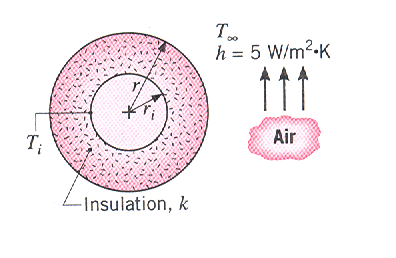 32
Thermal circuit for example 3.3
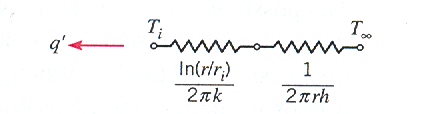 33
Using the thermal circuit per unit length of the tube



The above equation shows that with increase in r the conduction resistance increases while that of convection decreases.  This indicates that there may be an optimum thickness of insulation that will minimize the heat transfer.  This can be achieved by using
34
The above gives


Checking the second derivative gives


which suggests that the resistance determined is the minimum or gives maximum heat transfer.  However this benchmark (r=rc) which is the indicator of maximum heat transfer, can still be used to get information on the heat transfer characteristics with increase of  insulation  thickness.
35
The figure shows a plot of        against insulation thickness (r-ri).
rc=k/h=0.055/5=0.011m    rc-ri=(0.011-0.005)=0.006m
The graph shows that insulation thicknesses below this critical radius results in increased heat transfer with increase in insulation thickness.  This is desirable for electrical wire insulation (good cooling effect).
For insulation thicknesses above the critical radius, heat transfer decreases with increase in thickness of insulation. (But make a note that the bare tube has the same resistance up to a certain insulation thickness) This is the usual setup in practical insulation.  The thickness of the insulation will be optimized with respect to the cost of the insulation material and the saved energy cost.
36
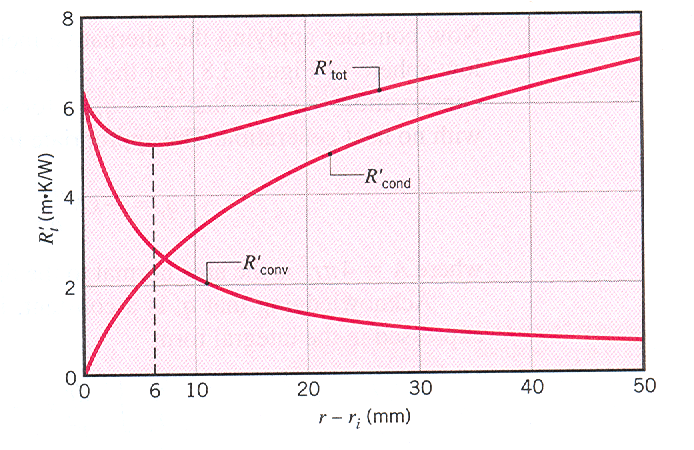 Thermal resistance vs. insulation thickness
37
3.3.2  The Sphere
To diversify our approach, here we will use the alternative method.  
Considering fig-chp3\fig.3.8.pptx, steady-state conduction with no generation gives qr=constant.





For constant k
38
The thermal resistance will be
39
Example 3.4 
A spherical, thin-walled metallic container is used to store liquid nitrogen at 77 K.  The container has a diameter of 0.5 m and is covered with an evacuated, reflective insulation composed of silica powder.  The insulation is 25 mm thick, and its outer surface is exposed to ambient air at 300 K.  The convection coefficient is known to be 20 W/m2.K.  The latent heat of vaporization and the density of liquid nitrogen are 2 x 105 J/kg and 804 kg/m3, respectively.  (1)  What is the rate of heat transfer to the liquid nitrogen?  (b) What is the rate of liquid boil-off?
40
Figure for example
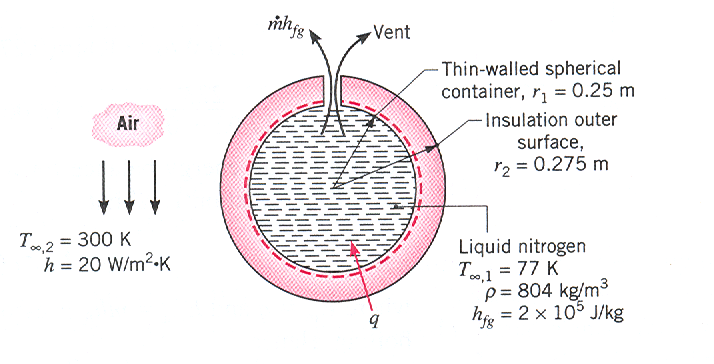 41
Solution
(1)  The thermal circuit is shown below



Hence
42
Thermal circuit for example 3.4
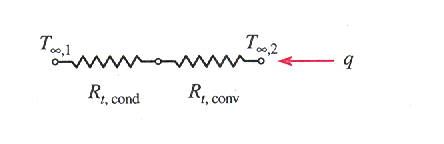 43
which gives



Energy balance on the control volume (liquid N2)
44
3.4  CONDUCTION WITH THERMAL ENERGY GENERATION
Internal energy generation could be from current, nuclear, or exothermic chemical reaction where the generation will be assumed to be uniform.  Typical for electric current is 
                         and the energy generation per unit  			volume will be
45
3.4.1 The Plane Wall
The applicable equation  for constant k is


And the surfaces are maintained at Ts,1 and Ts,2 as shown in fig-chp3\fig.3.9.pptx 
The general solution is


The boundary conditions to determine C1 and C2 are
T(-L)=Ts,1    and    T(L)=Ts,2
46
Applying the boundary conditions will give



Substitution will give the temperature distribution as


Unlike the previous equations, heat transfer is no more independent of x as the derivative dT/dx shows.
For symmetric boundary conditions Ts,1=Ts,2=Ts
47
Maximum temperature exists at the midplane (x=0) with a magnitude of


This will give the dimensionless temperature distribution as



The midplane temperature distribution has (dT/dx)=0 at x = 0.  This acts like an adiabatic surface.  Implication is that same equation applies to plane
48
walls that are perfectly insulated on one side (x=0) and maintained at a fixed temperature Ts on the other side (x=L). 
It is better to relate to the adjoining fluid, since it may not be convenient to measure Ts.
Neglecting radiation, energy balance at the surface, x=L
49
This will give


The same can be derived from


The temperature distribution, then, becomes
50
Example 3.5
A plane wall is a composite of two materials, A and B.  The wall of material A has uniform heat generation of 1.5 x 106 W/m3, kA = 75 W/m.K, and thickness LA = 50 mm.  The wall material B has no generation with kB=150 W/m.K and thickness LB=20 mm. The inner surface of material A is well insulated, while the outer surface of material B is cooled  by a water stream with T∞ =30oC and h = 1000W/m2.K. 
Sketch the temperature distribution that exists in the composite under steady-state conditions.
Determine the temperature To of the insulated surface and the temperature T2 of the cooled surface.
51
Figure for the example
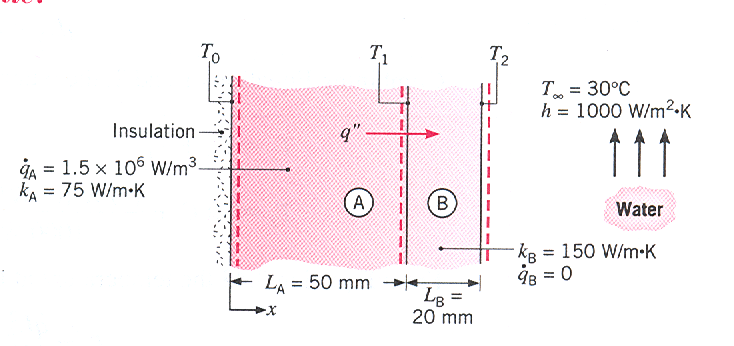 52
Solution
Features of temperature distribution
	Parabolic in material A ;   Zero slope at insulated boundary;   Linear in material B;   Slope change = kB/kA = 2 at interface;   Large gradients near the surface (water).
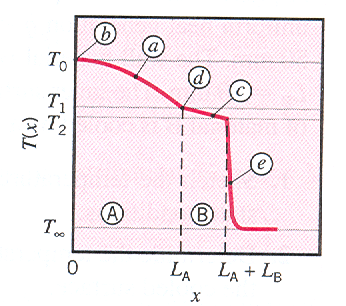 53
2.  At the outer surface, x=LA +LB 
	             h (T2 - T∞)
 Also                             Equating the two gives


Since To is given in terms of T1, using the circuit diagram shown below
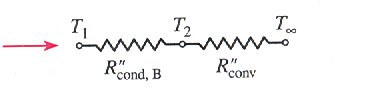 54
Using
55
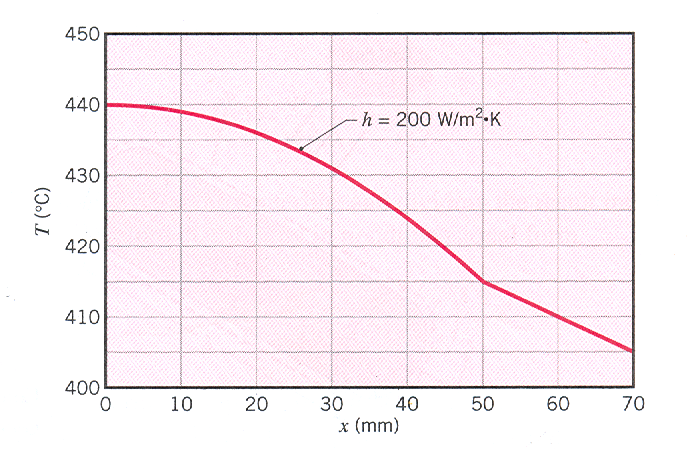 Thermal circuit for example 3.4
Temperature distribution for h = 200 W/m2.K
56
Thermal circuit for example 3.4
Temperatur distribution for h = 1000 W/m2.K
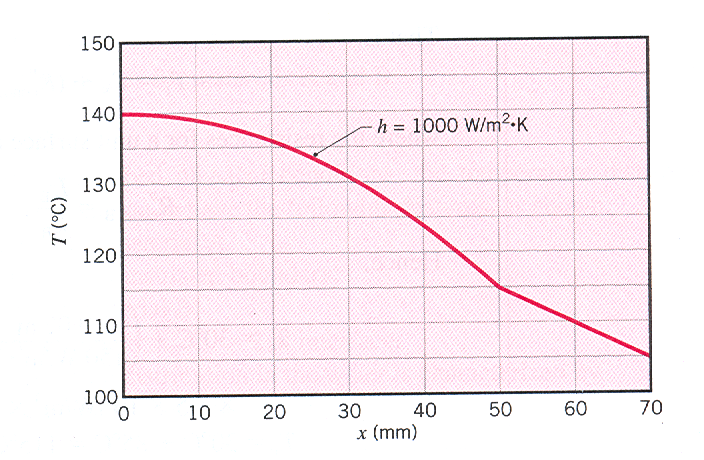 57
3.4.2  Radial Systems
For the cylinder shown in fig-chp3\fig.3.10.pptx , the heat generated is convected from the surface of the cylinder.
The appropriate equation for analysis is (constant k)


Integrating twice gives
58
Boundary conditions are


The first gives C1 = 0      and the second gives
                               This gives the temperature    					distribution as


Using the centerline temperature  T(0) = To
59
To relate Ts to T∞, use is made of the equality of heat generated and heat convected from surface




One needs to make a note that the thermal resistance approach has not been used as the heat transfer rate with heat generation is not constant.
60
Example 3.6
Consider a long solid tube, insulated at the outer radius r2 ( adiabatic surface with a prescribed temperature Ts,2)and cooled at the inner radius r1, with uniform heat generation within the solid.
Obtain the general and particular solution for the temperature distribution in the tube.
Determine the heat removal rate per unit length of tube.
If the coolant is available at a temperature T∞, obtain an expression for the convection coefficient that would have to be maintained at the inner surface to allow for operation at prescribed
61
values of
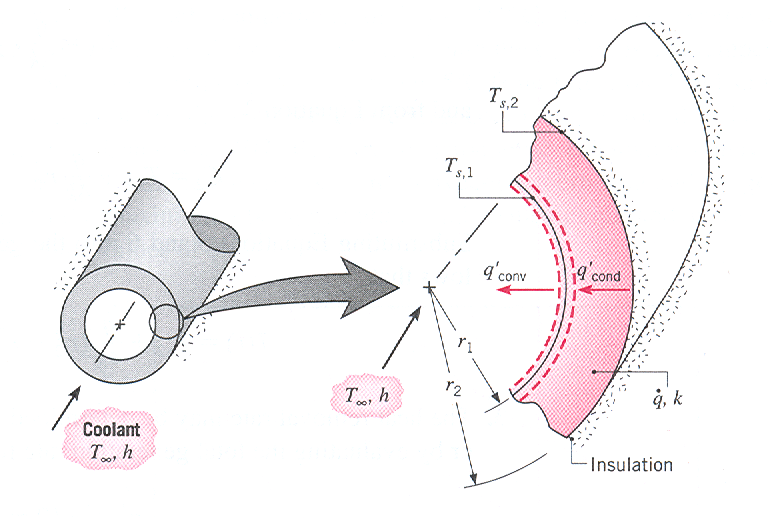 62
Solution
(1)  The general solution is


Boundary conditions
T(r2) = Ts,2     and    
These give


And the temperature distribution after substitution
63
(2)  Heat removal rate is the conduction heat rate at r=r1





Alternatively, the same result could be found by equating the heat generated with the removal at r1.



(3)  At the inner surface
64
Hence


3.5 HEAT TRANSFER FROM EXTENDED SURFACES
The characteristics of an extended surface is shown in  fig-chp3\fig.3.11.pptx .  For T1>T2, heat transfer by conduction occurs in the strut.  For T1>T2>T∞, in addition to heat conduction there will be convection heat transfer from the surfaces of  the strut thus decreasing qx continuously and hence          .  When compared with pure conduction the slope at the base is increased thus increasing the conduction rate.
65
Thus extended surfaces are used to enhance the heat transfer rate by increasing the surface area.  The term fin is used for extended surfaces.
Consider the heat transfer from surface given in  fig-chp3\fig.3.12.pptx  (a). For fixed Ts, T∞ and A, heat transfer can be maximized by increasing h, which will require a higher velocity of fluid (need of blower or pump)-becomes costly.   The other option is to increase the surface area for convection as shown  (b) where fins or extended surfaces are used.
k has pronounced effect on the heat transfer effect
    Infinite k-no temperature gradient, max q
 fig-chp3\fig.3.13.pptx  and fig-chp3\fig.3.14.pptx
66
Selection depends on space, weight, manufacturing and cost reduction as well as the reduction of h and increase of ∆P.
3.5.1  A General Conduction Analysis
Temperature distribution along the fin is to be obtained.  This will allow the heat transfer rate to be determined from the surface and tip of fin shown in  fig-chp3\fig.3.15.pptx.
The heat transfer originates from the base and finally transferred through the surface and tip of the fin.  Since the fins involved are very thin it can safely be assumed the heat transfer is one-dimensional.
67
Energy balance on the differential CV gives
	qx = qx+dx + dq conv 






Substitution  in the energy balance equation gives
68
After performing the differentiation, the final general fin equation becomes



This equation will be used on specific fin geometries to get the particular fin equations.
3.5.2  Fins of Uniform Cross-Sectional Area
The rectangular and the pin fin are shown in fig-chp3\fig.3.16.pptx .
Ac=constant,      dAc/dx =0   As=Px     dAs/dx=P
69
Substitution in the general equation gives


The above equation can be further simplified if we define        θ(x) = T(x) – T∞ 
	dθ/dx=dT/dx      θ  is also called excess temperature
This will give


The above is a linear, homogeneous, second order differential equation with constant coefficients
70
General solution


Boundary Conditions
Common     θ(0) = Tb – T∞ = θb
 There are four possible cases
Convection heat transfer from the tip (TL=T(L))
	 fig-chp3\fig.3.17.pptx
71
0
Substitution will give


Final solution ( details.docx )


Particular interest is the heat transfer rate from such fins.  (a) from base  (b) from surface of fins
is easier
72
This will give


Convection heat transfer from the tip is negligible in which case the tip may be treated as adiabatic.
	(dT/dx)x=L=0     or (dθ/dx)x=L=0
	This will give the second equation as
	C1emL –  C2e-mL =0    C1 +C2 = θb  (common)
The above will give the solution as
73
The heat transfer in this case is determined as

This is the most popular form
  Temperature is prescribed at the tip, 
	θ(L)=θL=TL-T∞
Solution will be
74
The fin is very long such that as 
	L→∞, T→T∞  or θL→0
The solution


 table3.1.docx summarizes the solutions for different BC.
Example 3.7
A very long rod 5 mm in diameter has one end maintained at 100oC.  The surface of the rod is exposed to ambient air at 25oC with a convection heat transfer coefficient of 100 W/m2.K.
75
Determine the temperature distributions along rods constructed from Cu, Al and SS with  k=398, 180, 14 W/m.K, respectively.  What are the corresponding heat losses from the rods?
Estimate how long the rods must be for the assumption of infinite length to yield an accurate estimate of the heat loss.
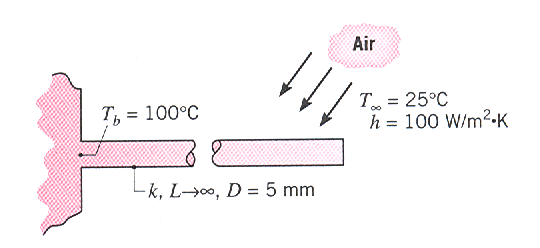 76
Solution
θ/θb=e-mx      or   T=T∞+(Tb – T∞)e-mx
where m=(hP/kAc)1/2 = (4h/kD)1/2= 14.2, 21.2, 
75.6 m-1. T(x) shown below
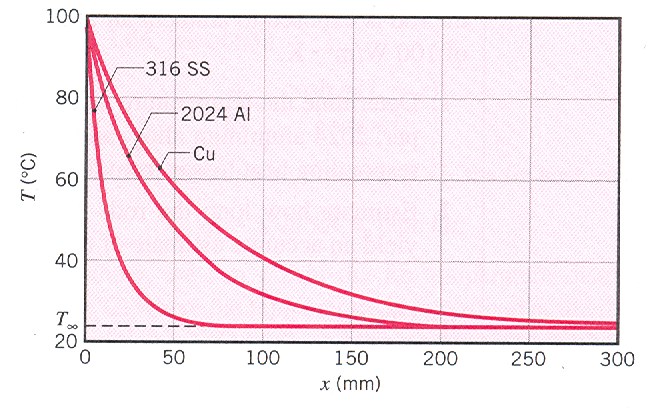 77
qf  = (hPkAc)1/2θb           =(100π  x 0.005 x 398 x (π/4) x        0.0052)1/2 (75)= 8.3W
For Al and SS  qf = 5.6 W and 1.6 W respectively.
Since no heat transfer at the tip, comparing cases II and IV one can approximate with

Hence a rod may be assumed to be infinitely long if


For copper
78
Corresponding values for Al and SS are 0.13 and 0.04 m respectively.  
If the approximation is to accurately predict the temperature distribution one may use 
	θ(L)/θb = exp(-mL)<0.01
This gives mL>4.6 in which case L∞ ≈ 0.33, 0.23, and 0.07 for the copper, aluminum, and stainless steel.  This is consistent with the graphical representation
79
3.5.3  Fin Performance
As the fin itself does have conduction resistance, there may be no assurance that the heat transfer will be increased by using fins.  The evaluation uses fin effectiveness, εf defined by


where Ac,b is the fin cross-sectional area at the base.  Usage of fins may not be justified unless             .
As an example for case IV
80
since Ac = Ac,b for uniform cross-section.  The above relation gives sufficient information for the important parameters
εf increases with k-with respect to Al and Cu, Al preferred due to low weight and low cost
εf  increases with P/Ac- Use of thin fins recommended
 εf increases with small h-the need for fins is stronger on the gas side than on the liquid side or the natural convection side than the forced convection side.
81
Fin performance may also be quantified in terms of thermal resistance.
Thermal resistance due to convection at the exposed base


The conduction/convection resistance of a fin is given by
                                       Performing division gives
82
Need low Rt,f to increase εf. Also Rt,f < Rt,b ( a must)
A commonly used measure of fin performance is by using  fin efficiency, ηf.  This compares qf with the maximum possible heat transfer (when all the fin surface is at base temperature 
	T = Tb  or  θ = θb = (Tb-T∞)
Based on this


For a straight fin of uniform cross-section and adiabatic tip
83
ηf: 1 → 0       as L: 0 → ∞ 
For a fin with an active tip, the length can be slightly increased (corrected) so that we have an adiabatic tip, and use the simplified relation of case II. The corrected lengths are given as
	Lc = L + (t/2)     -   rectangular fin
	Lc = L + (D/4)   -   pin fin
Errors associated with these approximations are negligible if
84
For w >> t   which is usually the case    P ≈ 2w 
And (P/Ac) = (2w/wt) = 2/t


Multiplying  numerator and denominator by (Lc)1/2 and introducing a corrected fin profile area Ap=Lct, it follows that


ηf is plotted as a function of                         in
85
fig-chp3\fig.3.18.pptx for rectangular, triangular, and parabolic profiles. 
3.5.4  Fins of Nonuniform Cross-Sectional Area
Consider the annular fin shown in fig-chp3\fig.3.19.pptx .  While the thickness is constant, the cross-sectional area Ac varies with r.
Ac = 2πrt       and As = 2π(r2 - r12) 
Substituting in the general fin equation will give


With m2 = (2h/kt) and θ =T - T∞
86
The equation becomes


This is a modified Bessel equation of order zero whose general solution is given by (Hyperbolic Functions                                                                                   Error Function.docx 
	θ(r) = C1Io(mr) + C2Ko(mr)
Where Io and Ko are modified, zero order Bessel functions of the first and second kind respectively.
B.C. used are
87
will finally give the solution for the temperature distribution as


Where I1(mr) and K1(mr) are modified first order Bessel functions of the first and second kinds.
The heat transfer by conduction from the base
                                                                        gives
88
The fin efficiency is given by





For an active convection tip, use r2c = r2 + t/2 
The fin efficiency is given graphically in fig-chp3\fig.3.20.pptx  .
For determination of fin effectiveness, εf , the conduction/convection fin resistance is given by 
      Rt,f = 1/(hAfηf)
89
For equivalent heat transfer the triangular fin requires much less volume than a rectangular profile.  Slightly  larger (q/V) is parabolic.  But when considering the manufacturing cost triangular is the more preferred one.  The annular fin of rectangular profile is commonly used to enhance heat transfer in circular tubes.
Expressions for the efficiency and surface area of several common fin geometries are summarized in  table3.2.docx
90
3.5.5  Overall Surface Efficiency
Unlike ηf which considers a single fin, the overall surface efficiency, ηo considers the array of fins and the base surface.  fig-chp3\fig.3.21.pptx  shows  typical arrays of fins.
In each case the overall efficiency is defined as


qt = total heat transfer rate =  qf + qb
At = total surface area        = NAf + Ab
91
The total heat transfer rate from fins and bare surface by convection is given by and then substitution of
	Ab  =At - NAf
	qt = N ηf h Af θb + h Ab θb


Substitution in the expression for ηo gives
92
Using thermal fin resistance, the overall thermal resistance  can be expressed as



For fins machined as an integral part of the wall, the total resistance can be seen to be one of parallel circuit shown in fig-chp3\fig.3.22(a).pptx .  This circuit will give the same overall efficiency as determined earlier.
But if the fins are manufactured separately and are attached (metallurgical, adhesive joint) or press fit to the wall, ( fig-chp3\fig.3.22(b).pptx )  there will be a thermal resistance, Rt,c, to be considered.
93
Fig.3.22(b)   Fin array and thermal circuit-fins attached to base
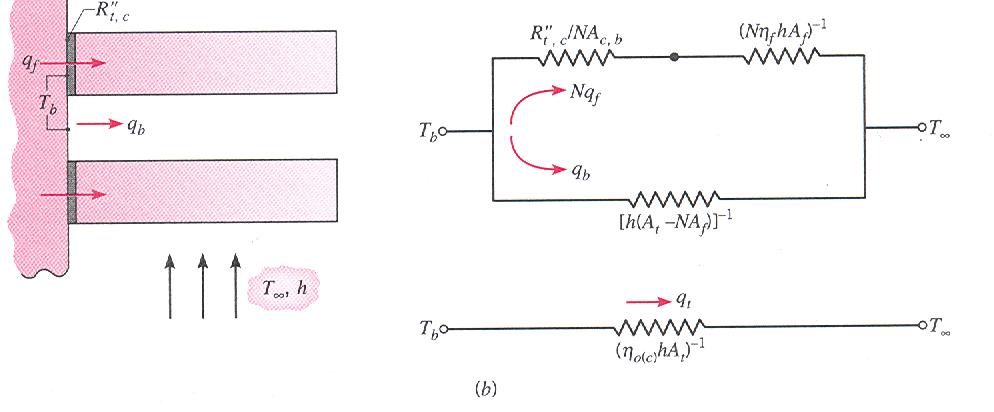 94
The effective circuit resistance will be


Using the parallel/series circuit shown the effective overall efficiency can be determined as


where

While manufacturing make sure Rtc<<Rtf
95
Example 3.8
The engine cylinder of a motor cycle is constructed of 2024-T6 aluminum alloy and is of height H = 0.15 m and outside diameter D = 50 mm.  Under typical operating conditions the outer surface of the cylinder is at a temperature of 500 K and is exposed to ambient air at 300 K, with a convection coefficient of 50 W/m2.K.  Annular fins are integrally cast with the cylinder to increase heat transfer to the surroundings.  Consider five such fins, which are of thickness t = 6 mm. length  L = 20 mm, and equally spaced.  What is the increase in heat transfer due to use of the fins?
96
Solution









Figure for example 3.8
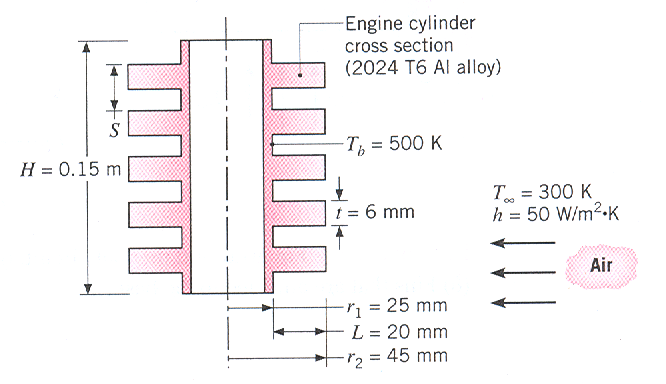 97
From Fig.3.19, ηf  ≈ 0.95
98
With the fins the total heat transfer rate becomes


Without fins
qwo = h(2πr1H)θb = 50(2π x 0.025 x 0.15)(200)
         =236W
Increase
Δq = qt – qwo = 454 W  (nearly 300% increase)
The increase could even be much higher if number of fins are increased for the same fin thickness or fin thicknesses are decreased to accommodate more number of fins in a given space. (see figures)
99
t = 6 mm  No of fins are increased
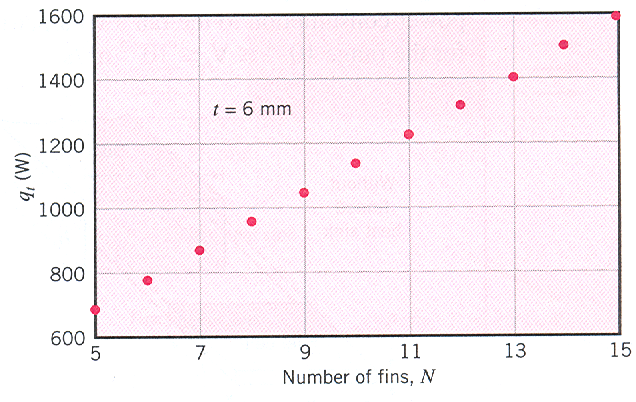 100
In the given H for a fin thickness of 2mm, 25 fins could be accommodated
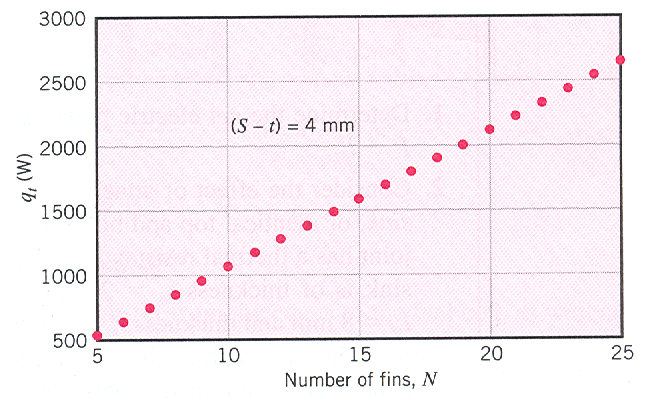 101
Example 3.9
In the example on PEM on chapter 1, we saw that to generate an electrical power P = 9 W, the temperature of the PEM fuel cell had to be maintained at Tc≈56.4oC, which required total removal of 11.25 W from the fuel cell and a cooling air velocity of V = 9.4 m/s for T∞=25oC.  To provide these convective conditions, the fuel cell is centered in a 50 mm x 26 mm rectangular duct, with 10 mm gaps between the exterior of the 50 mm x 50 mm x 6 mm fuel cell and the top and bottom of the well-insulated duct wall.  A small fan, powered by the fuel cell, is used to circulate the cooling air.  Inspection of a particular fan vendor’s data
102
Figure for example 3.9
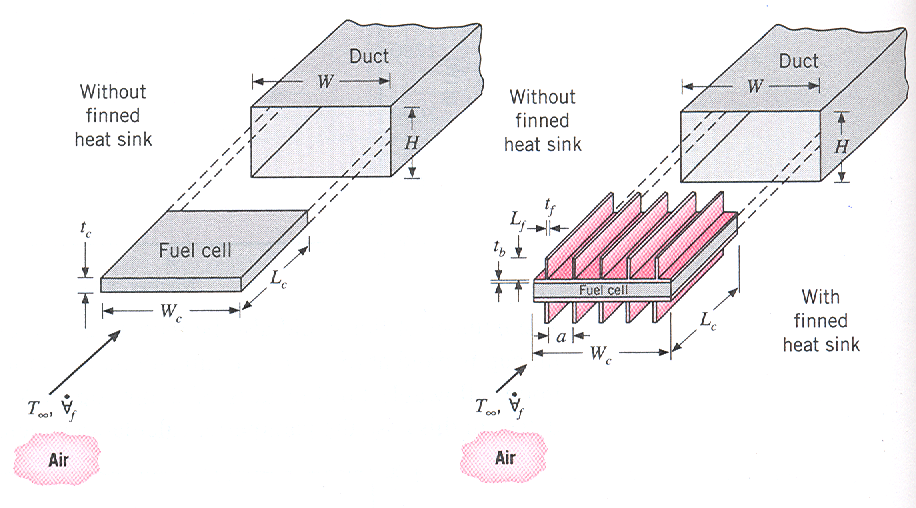 103
sheets suggest that the ratio of the fan power consumption to the fan’s volumetric flow rate is
 Pf/      = C =1000 W/(m3/s) for the range 
                             .
Determine the net electric power produced by the fuel-cell-fan system, Pnet = P-Pf.
Consider the effect of attaching an aluminum (k=200 W/m.K) finned heat sink, of identical top and bottom sections, onto the fuel cell body.  The contact joint has a thermal resistance of 
                                     and the base of the heat sink is of thickness tb = 2 mm.  Each of the N rectangular fins is of length Lf = 8 mm and thickness
104
of 1 mm, and spans the entire length of the fuel cell, 
Lc = 50 mm.  With the heat sink in place, the radiation losses are negligible and the convective heat transfer coefficient may be related to the size and geometry of a typical air channel by an expression of the form 
	h = 1.78 kair (Lf + a )/(Lf . a) 
where a is the distance between fins.  Draw an equivalent thermal circuit for part 2 and determine the total number of fins needed to reduce the fan power consumption to half the value found in part 1.
105
Solution
Volumetric flow rate air for cooling

	Substitution gives



This enables us to use the formula for power consumption by the fan
106
As the fan consumes more power than is generated, the system cannot produce net power.
2.  To reduce the fan power by 50%, the volumetric flow rate of air must be reduced to
    If we consider half of the fins the thermal resistances can be written as follows:
Contact resistance of the fin base:-

Fin base resistance:-
107
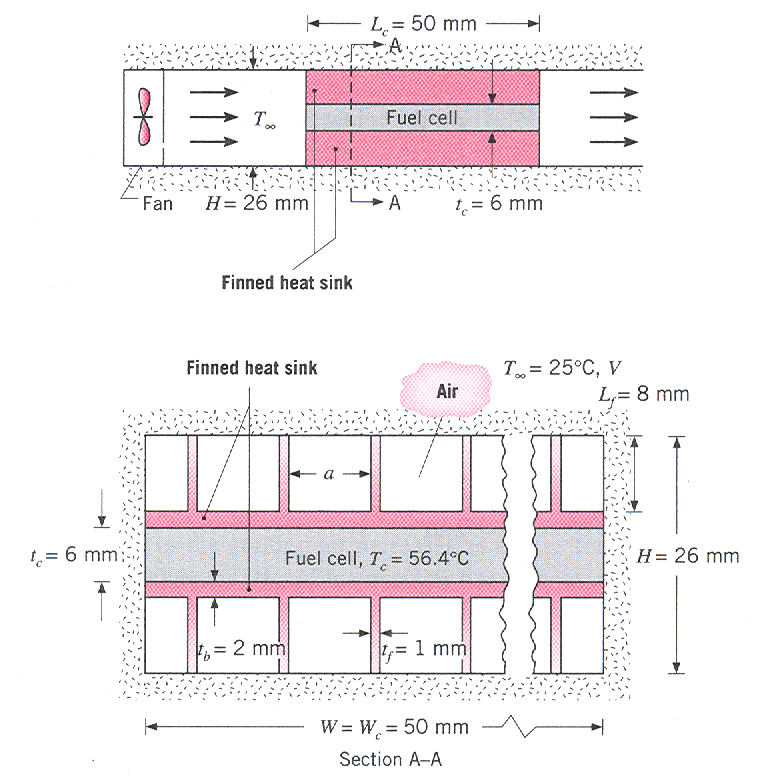 108
Thermal circuit for example 3.9
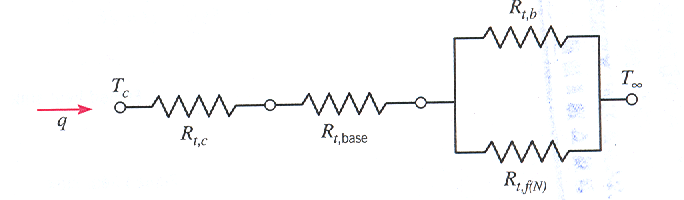 109
Bare surface of the base:-

The above cannot be evaluated until N and h are determined
Fin resistance:-
For a single fin (insulated tip)

  P = 2(Lc +tf) =2(0.05+0.001)=0.102 m
  Ac = Lctf = 0.05x0.001=0.00005 m2
110
Substitution will give


And for N fins,  qf(N) =Nqf this will give  
Rt,f(N) = θb/Nqf = Rt,f/N 
	a = (Wc – Ntf)/N = (0.05 – Nx0.001)/N


Requiv can be determined from
111
In which case


               =(56.4-25)/5.625-(0.4+0.004)=5.2 K/W
The solution requires iteration which can be initiated by assuming N.  Let N=11     
Then this will give   a=0.0035 m, h=19.1 W/m2.K, m=13.9 m-1, Rt,f(N)=5.88 K/W, Rt,b=26.8 K/W
This will give Requiv = 4.82 K/W  and Rtot= 5.224 resulting in a fuel cell temperature of 54.4oC. 
N=10 and N=12 give fuel cell temperatures of 58.9oC and 50.7oC which are far from the given fuel cell
112
temperature.
So the total number of fins required will be 22.

 Pnet = P – Pf = 9.0 - 4.7 = 4.3 W

In actual cases h is not sensitive to the velocity of the air when the flow is confined to passages.  This will be seen in detail in convection heat transfer topic.
113